OT Timeline - Week 7
The Babylonian Captivity
605 BC – 535 BC
Daniel
605
???
1st Babylonian invasion – 10,000 taken captive

Start of Babylonian Captivity
Receives prophecy that God will destroy Judah - repents
Nahum
Habakkuk
Zephaniah
Jeremiah
Ezekiel
Sides with Egypt against Babylon
Sides with Babylon against Egypt
643
609
641
Manasseh
Jehoiakim
Josiah
650
625
600
King starts good and ends bad
Jehoahaz
Amon
Good King
Kingdom of Judah
Prophet to Other
or
Prophet to Israel
Prophet to Both
Bad King
586
598
2nd Babylonian invasion – Jehoiachin imprisoned
3rd Babylonian invasion
Prophecy given to Manasseh:
2 Ki 21:13b-14a - …I will wipe Jerusalem as a man wipeth a dish, wiping it, and turning it upside down.  And I will forsake the remnant of mine inheritance, and deliver them into the hand of their enemies…
Habakkuk
Zephaniah
Jeremiah
Ezekiel
598
586
Jehoiakim
Zedekiah
600
575
550
King starts good and ends bad
Jehoiachin
Good King
Kingdom of Judah
Prophet to Other
or
Prophet to Israel
Prophet to Both
Bad King
Reign of Nebuchadnezzar II
605 BC – 562 BC
605 BC – 1st invasion of Jerusalem – Start of captivity
Dan 3 - Shadrach, Meshach, Abednego and the Fiery Furnace
Exact year unknown
Dan 4 - Nebuchadnezzar’s 2nd Dream and subsequent 7 years of  Madness
Exact year unknown
Jeremiah 52:31
And it came to pass in the seven and thirtieth year of the captivity of Jehoiachin king of Judah, in the twelfth month, in the five and twentieth day of the month, that Evilmerodach king of Babylon in the first year of his reign lifted up the head of Jehoiachin king of Judah, and brought him forth out of prison
562
Evil Merodach
560
Nergal-shar-usur
556
Nabonidas / Belshazzar
539
Who was Belshazzar
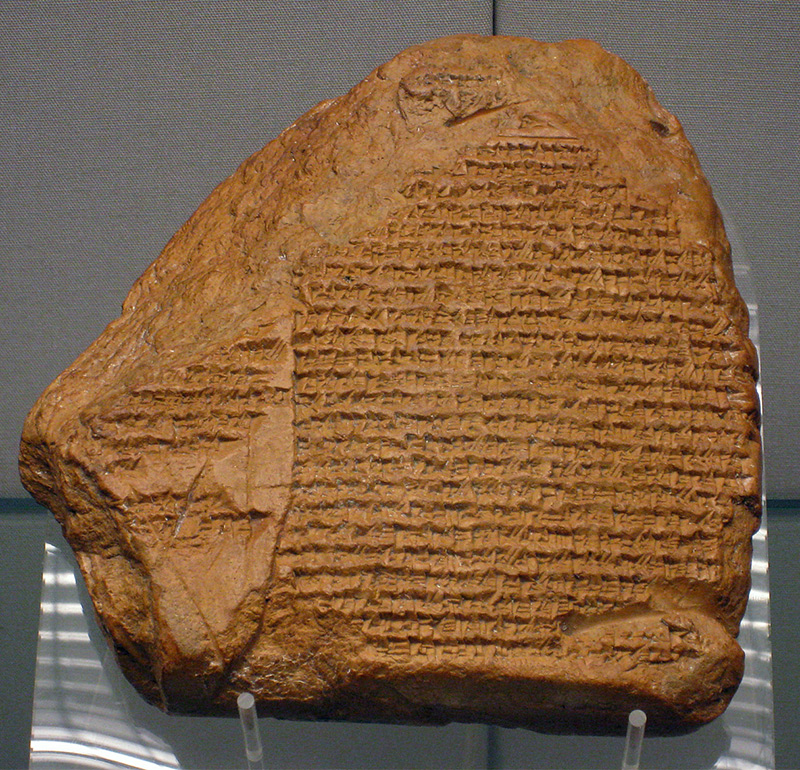 Nabonidus Chronicle tablet
Translated in 1882
Gives account of Nabonidus rule
He lived in Arabia for 10 of his 17 years
His son Belshazzar ruled in his stead
Reign of Nebuchadnezzar II
605 BC – 562 BC
605 BC – 1st invasion of Jerusalem – Start of captivity
Dan 3 - Shadrach, Meshach, Abednego and the Fiery Furnace
Exact year unknown
Dan 4 - Nebuchadnezzar’s 2nd Dream and subsequent 7 years of  Madness
Exact year unknown
562
Evil Merodach
560
Nergal-shar-usur
556
Nabonidas / Belshazzar
Dan 5 - Writing on the wall
Night of fall of Babylon
539
539 BC – Fall of Babylon
Median – Persian Royal Families
Medes
Persians
Cyaxares I
Astyages
Cyrus I
Archaeological evidence of Medio-Persian Alliance
Persepolis Reliefs
Show Medes and Persians as equals
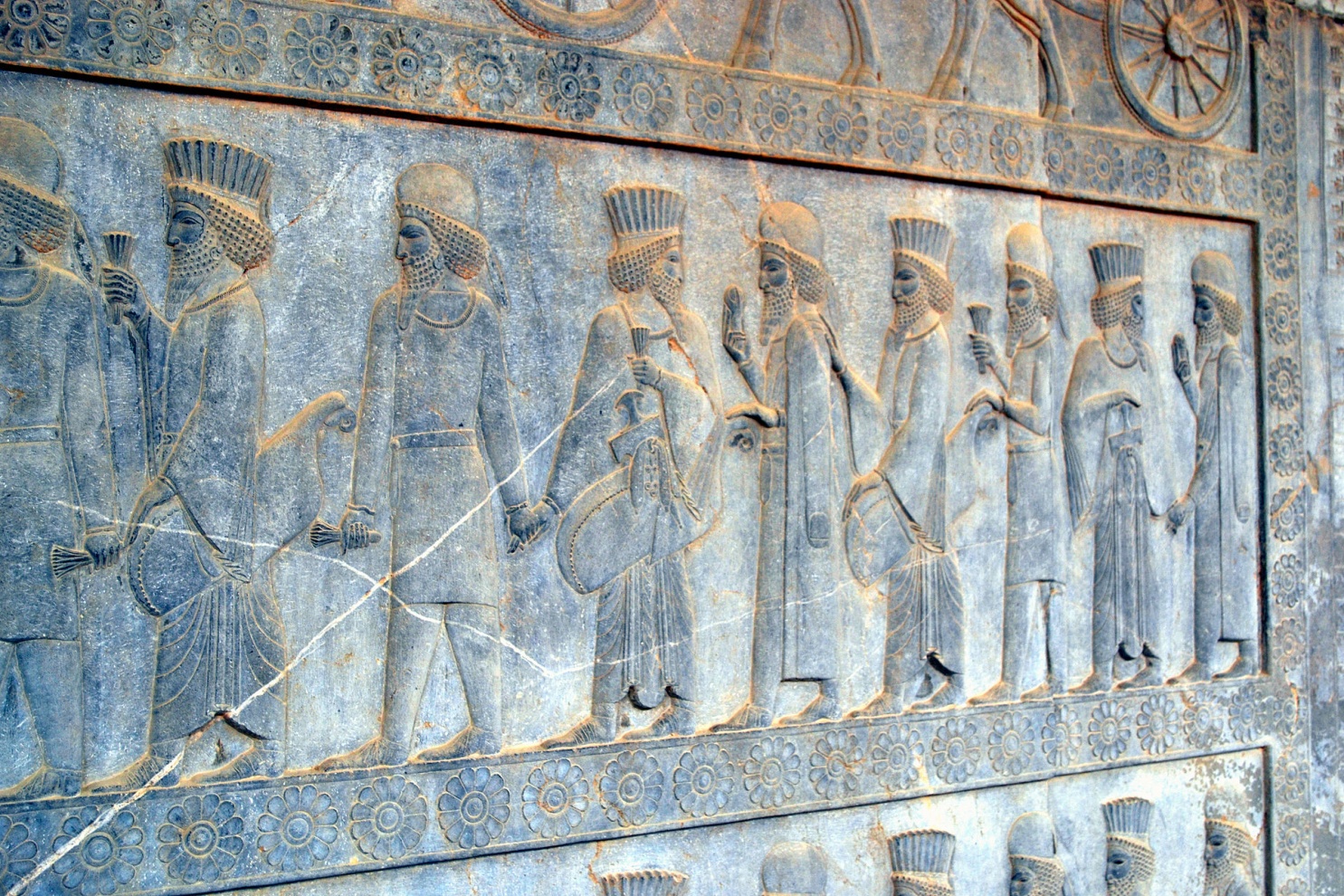 Round hat = Mede
Box hat = Persian
Median – Persian Royal Families
Medes
Persians
Cyaxares I
Astyages
Cyrus I
Cyaxares II
Princess
Mandane
Cambyses I
Cyrus II
“the Great”
Reign of Nebuchadnezzar II
605 BC – 562 BC
605 BC – 1st invasion of Jerusalem – Start of captivity
Dan 3 - Shadrach, Meshach, Abednego and the Fiery Furnace
Exact year unknown
Dan 4 - Nebuchadnezzar's 2nd Dream and subsequent 7 years of  Madness
Exact year unknown
562
Evil Merodach
560
Nergal-shar-usur
556
Nabonidas / Belshazzar
Dan 5 - Writing on the wall
Night of fall of Babylon
539
539 BC – Fall of Babylon
Dan 6 - Daniel and the lion’s den
Exact year unknown – during Darius
Darius the Mede
536
Cyrus the Great
535 BC – Decree to return to the land
Timeline
605 BC
535 BC
Israel in Babylon
600
500
575
525
550
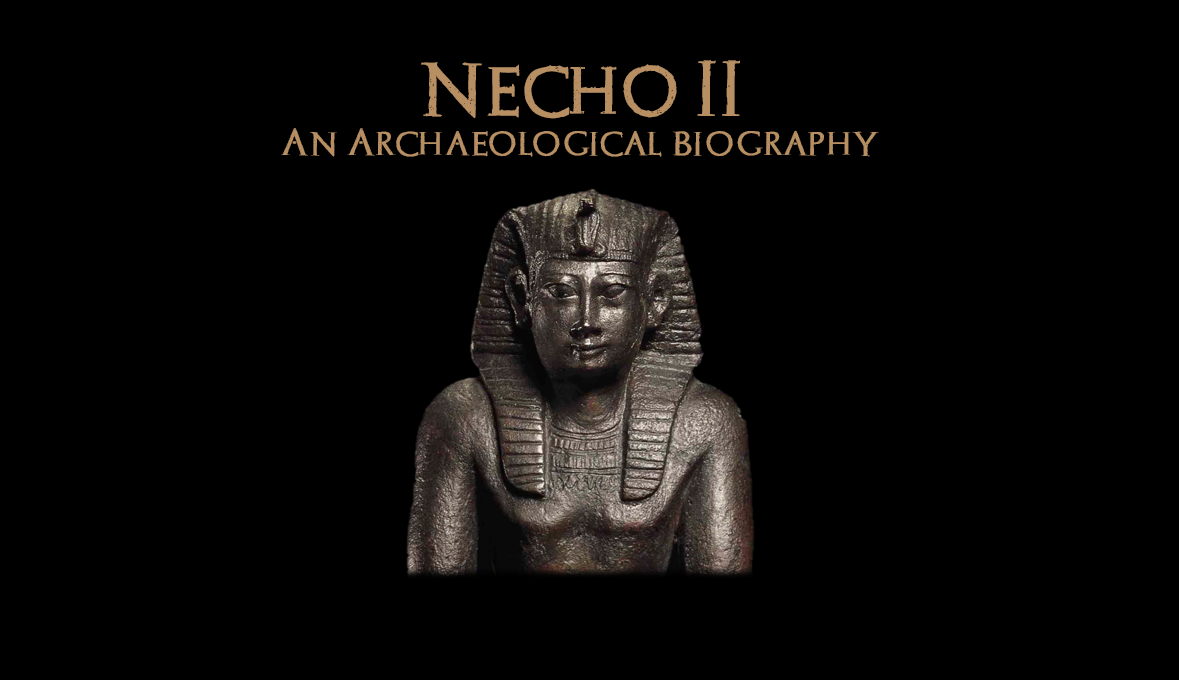 Egypt
In Decline
About 100 years before Judah and Benjamin go into captivity, Egypt’s power was waning, but around 600 BC, they were having a renaissance of sorts. With the introduction of Greek ideas had brought about a rise in power and influence. 
However, after the teaming with the Assyrian campaign against the Median/Persians, they are defeated, and they become a Persian province.
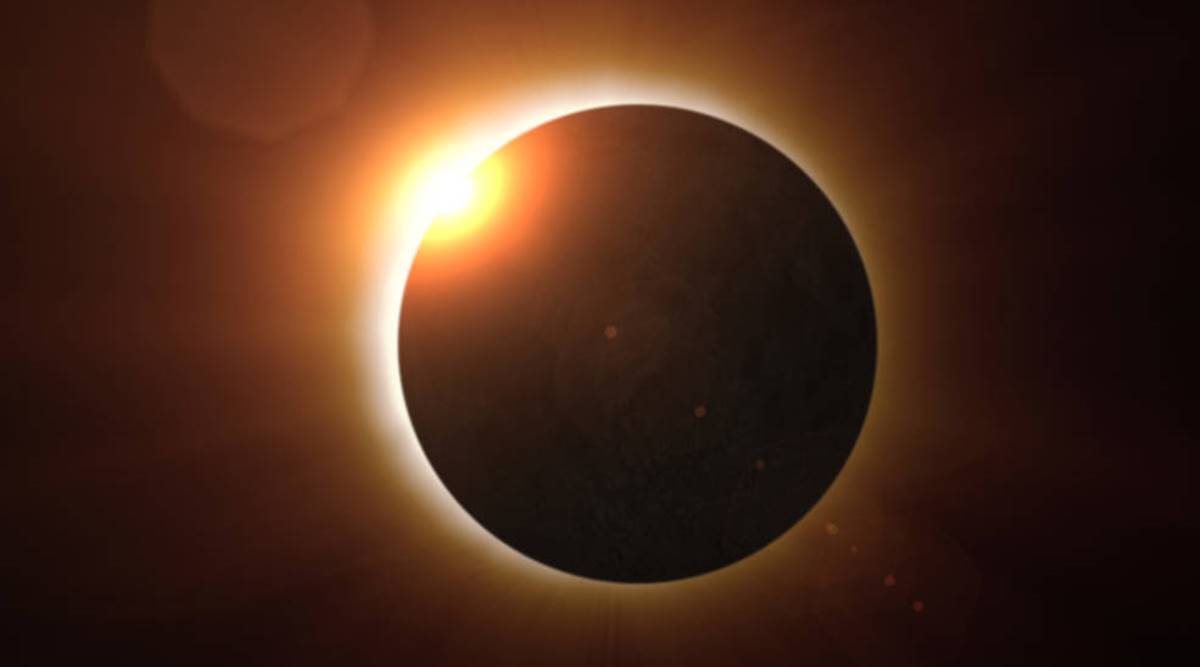 Battle of the Eclipse
Battle between the Medes and Lydians in 585 BC.
Greek philosopher Thales of Miletus predicted the event!
Aylattes, the king of Lydia, was battling Cyaxares, king of the Medes, probably near the River Halys in what is now central Turkey.
The battle was happening when the sun became dark, and they called a truce!
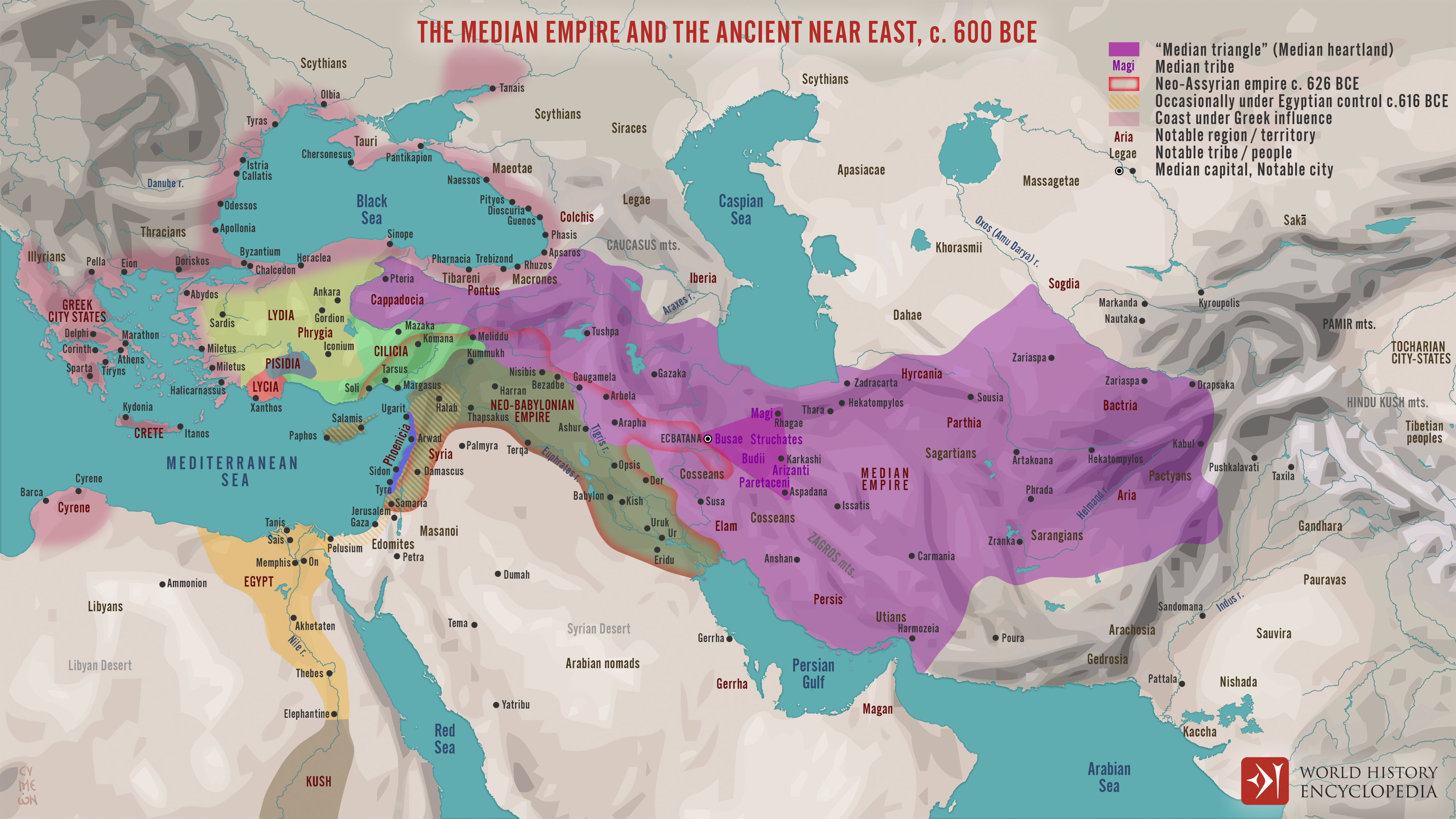 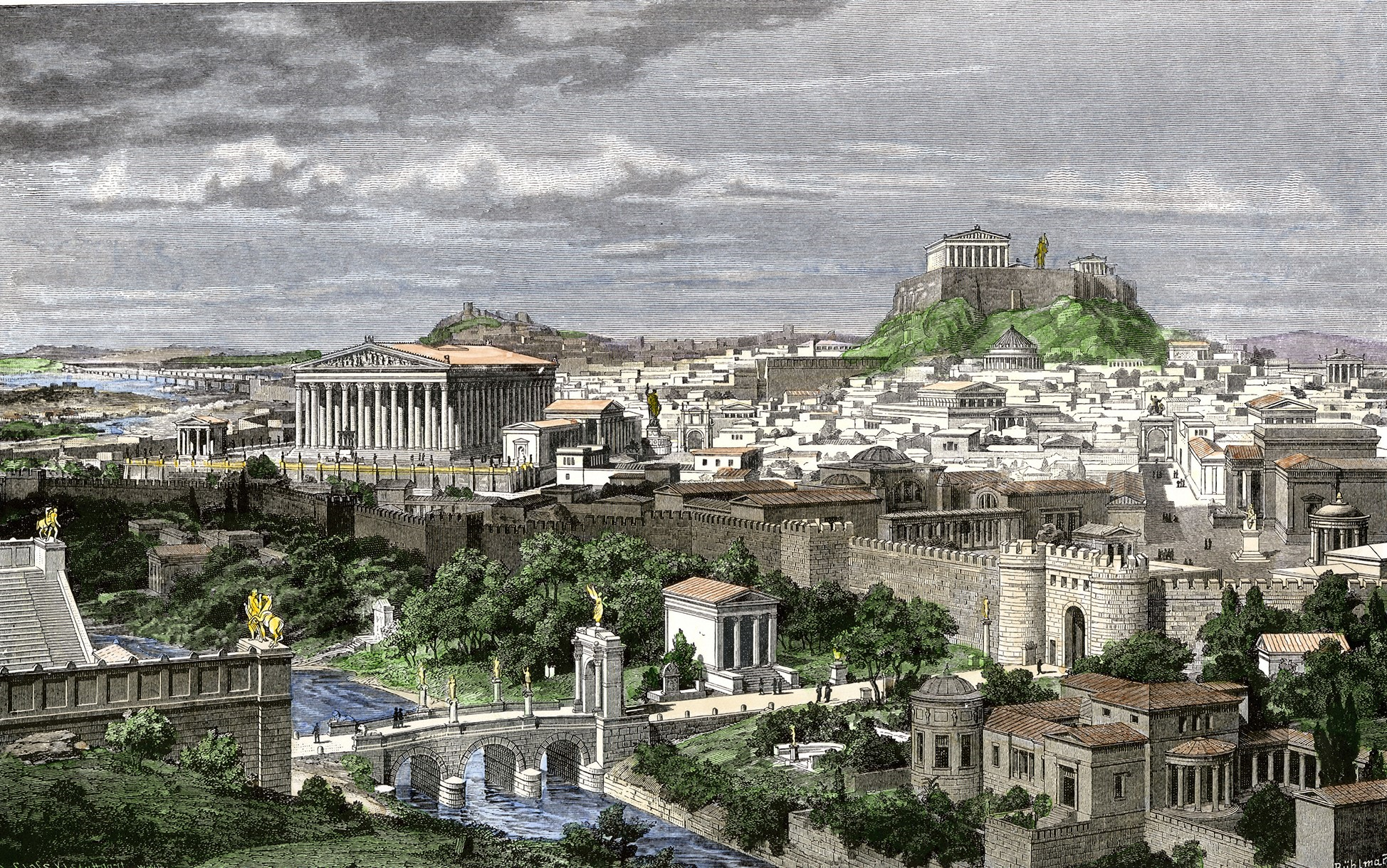 Greeks
Greek City States are beginning to emerge
Athína (Athens)
Spárti (Sparta)
Kórinthos (Corinth)
Thíva (Thebes)
Siracusa (Syracuse)
Égina (Aegina)
Ródos (Rhodes)
Árgos
Erétria
Elis
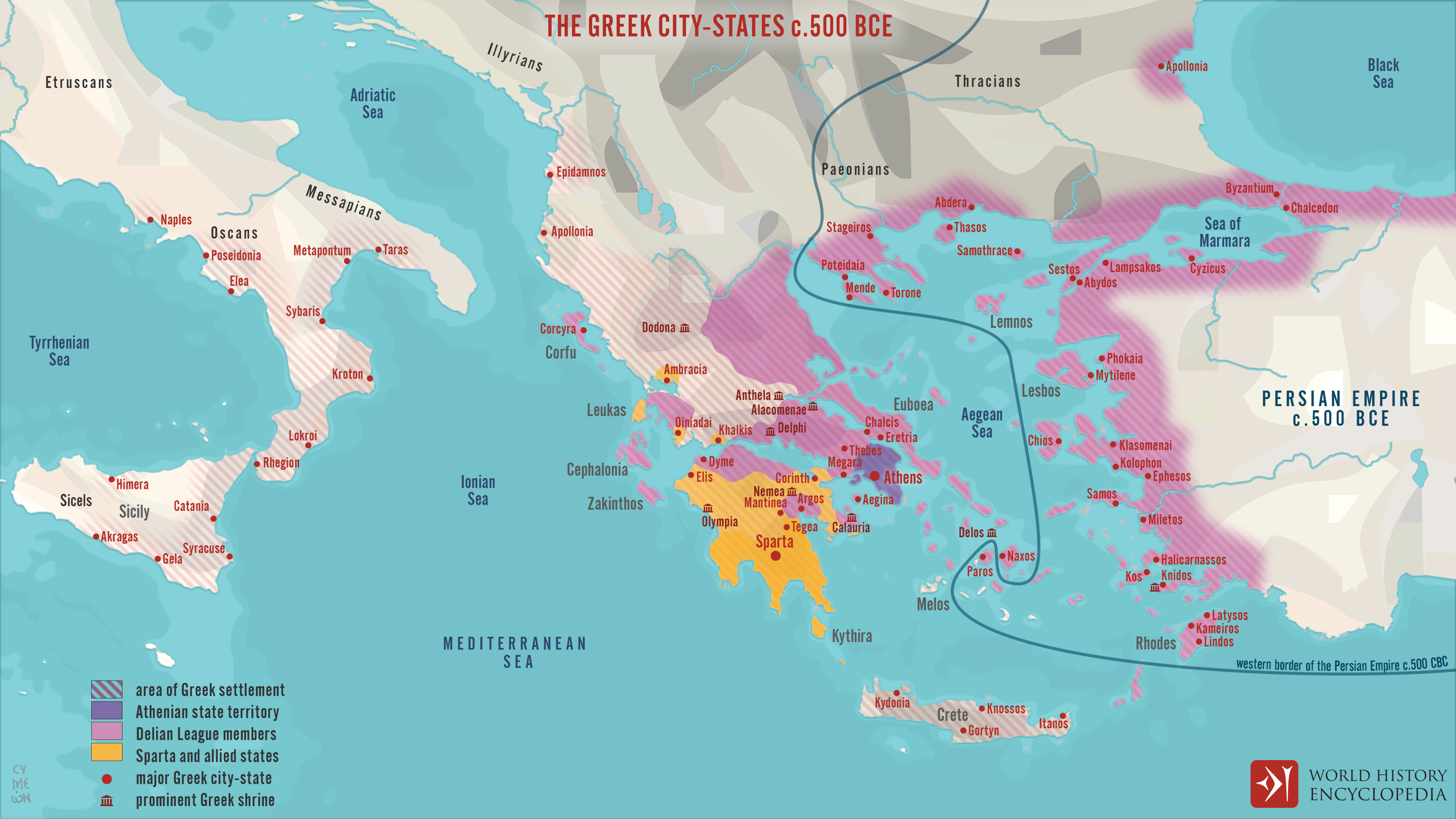 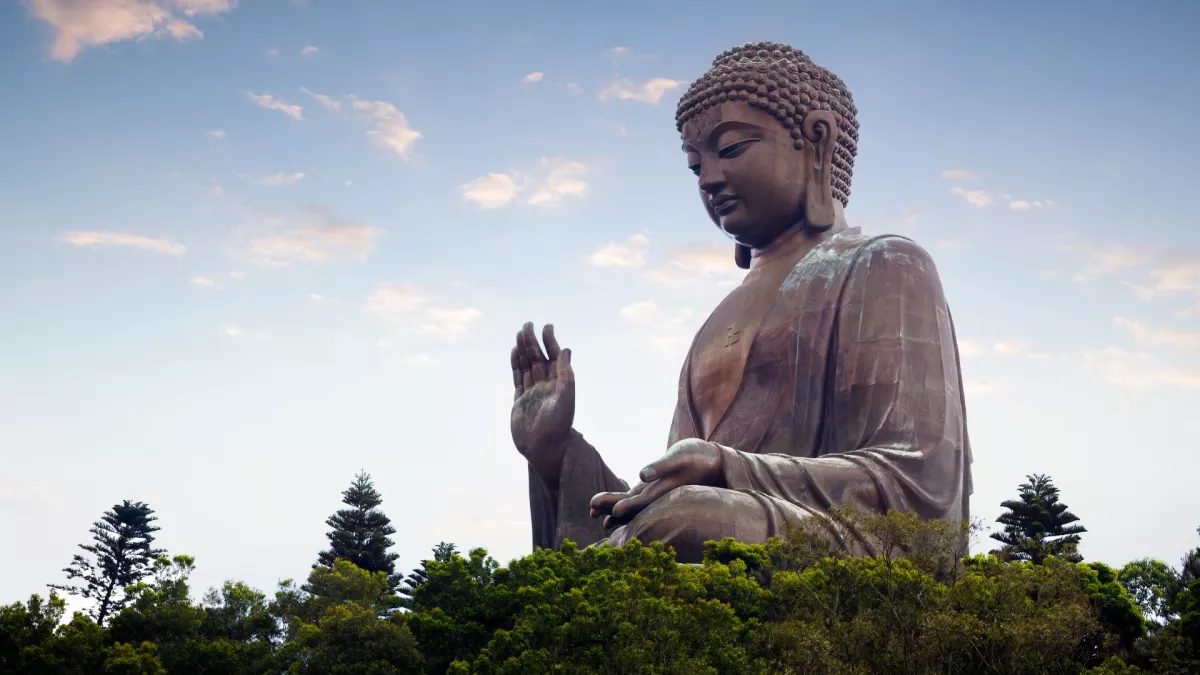 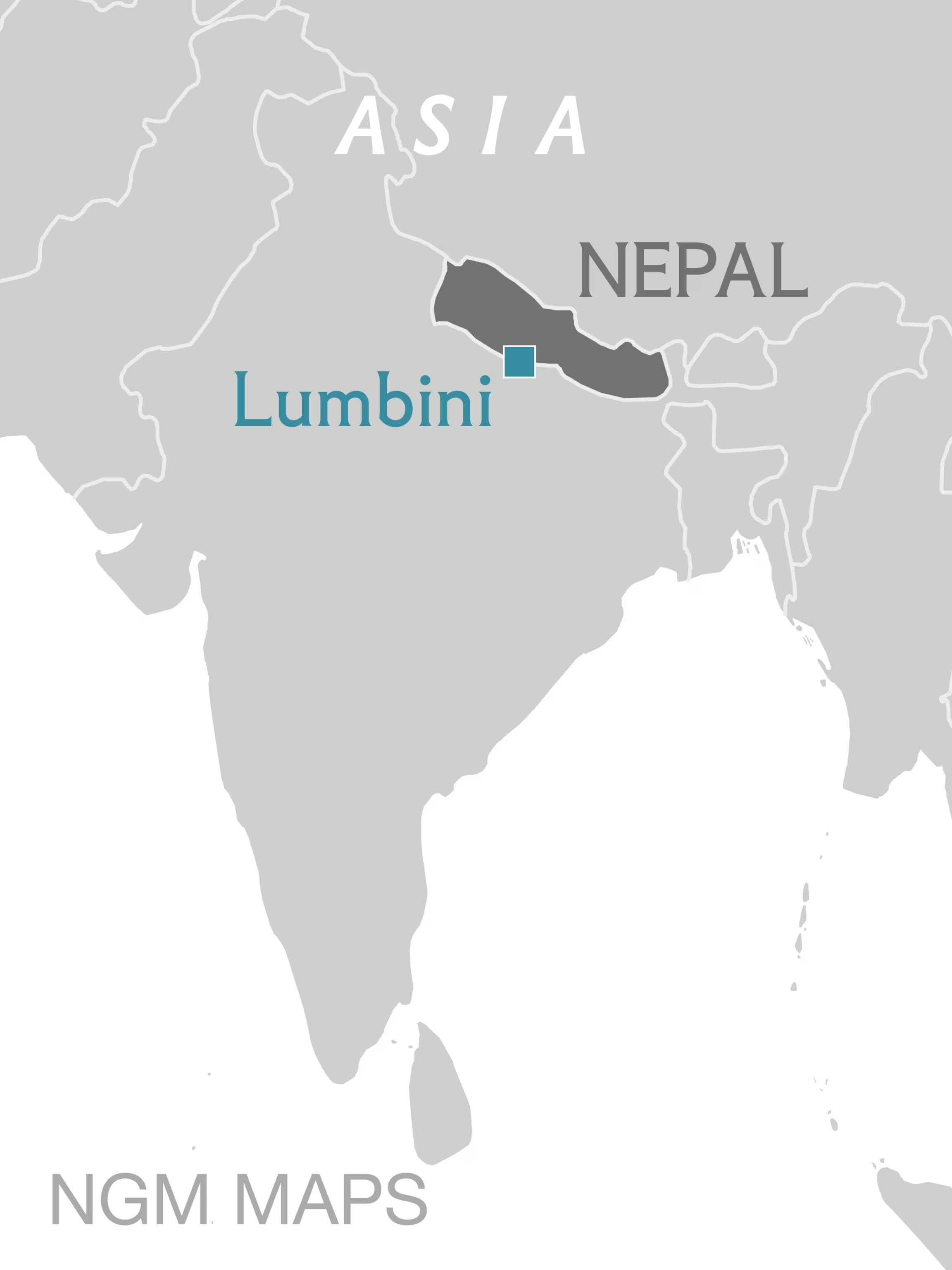 India
Siddartha Guatama – “the Buddha”
Born 560 BC, Lumbini Nepal
Prince in a wealthy family, the top caste in India
Was troubled by human suffering, and set out to find enlightenment
Unfortunately, he didn’t find it. 
Died 483 BC
4th Largest religion in the world, to this day
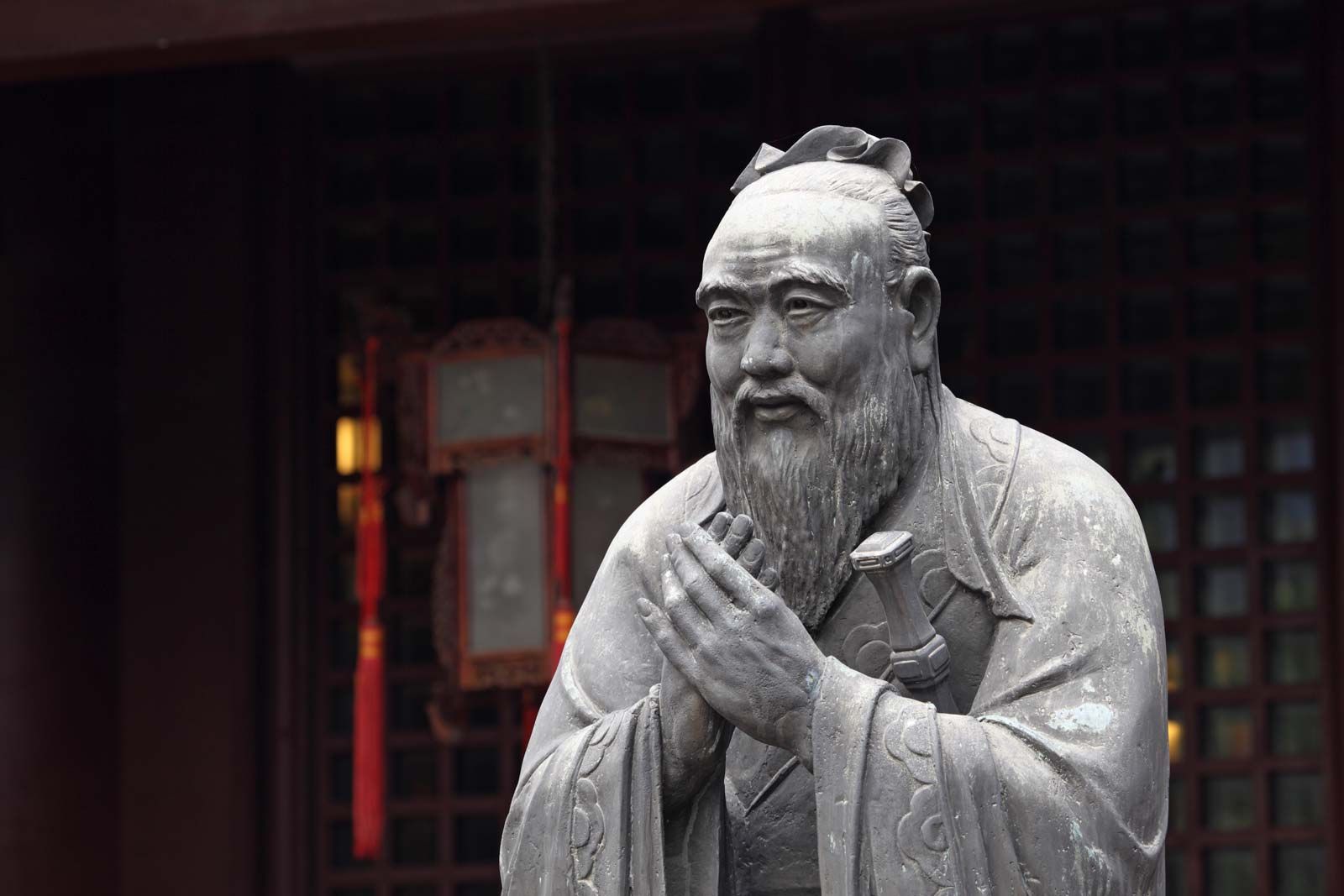 China
Confucius (551 BC – 479 BC)
Philosopher – believed in strong moral character, turned into a pseudo-religion.
The Zhou Dynasty had been ruling since 11th century BC, but now is losing control, and China is breaking up into separate states.
"Warring States," 
Qi, Chu, Yan, Han, Wei, Zhao, Qin, and Zhou.
All these states still carried the feudal system
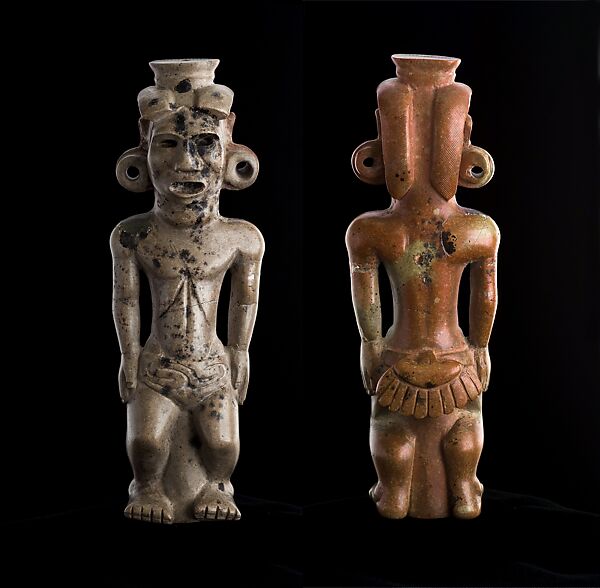 Adena Peoples
Ohio River Valley
Adena Mound - Chillicothe, Ohio
Built extraordinary mound structures for burials.  
Some research has shown that they may have had giants in those days, up to and over 7 feet tall
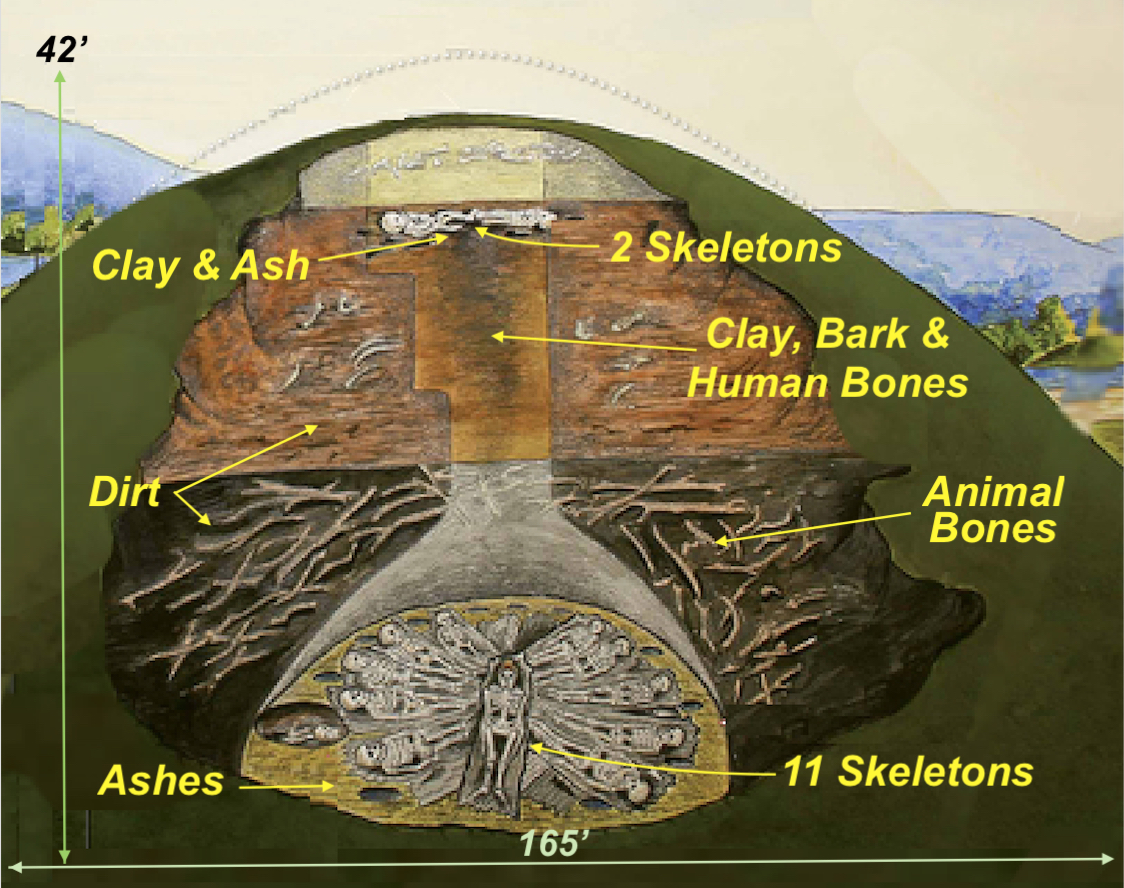 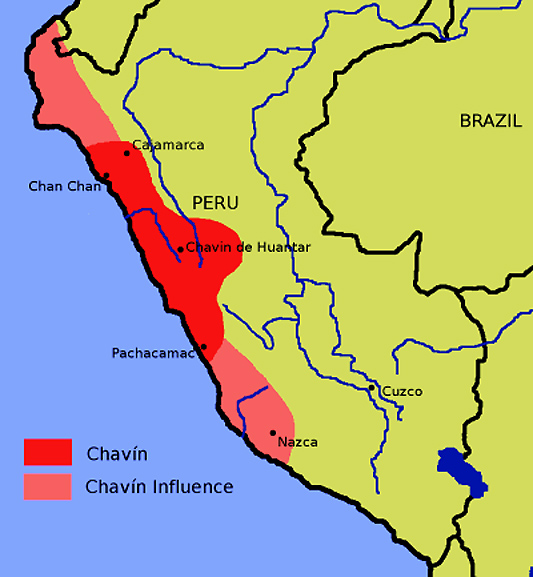 Chavin Culture (South America)
1,700 years before the Incan Empire
They were known for their sophisticated art and architecture, including their use of underground passageways and ventilation systems in their temples.
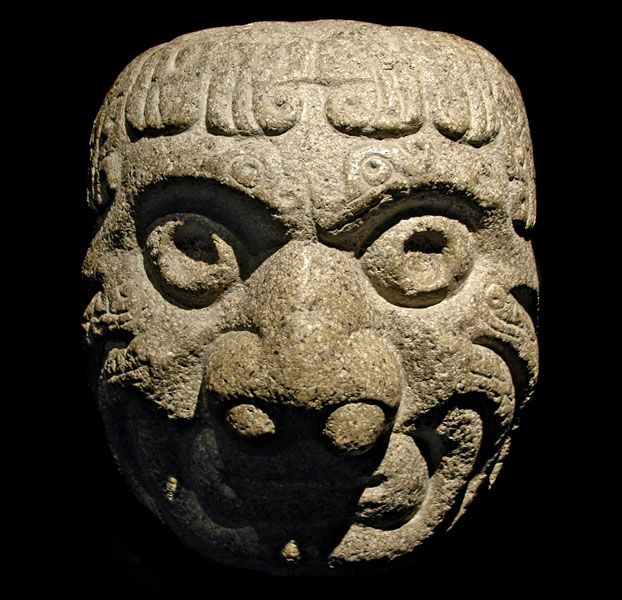 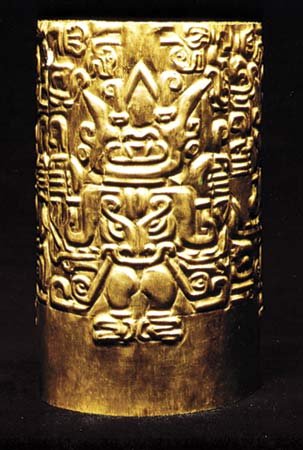 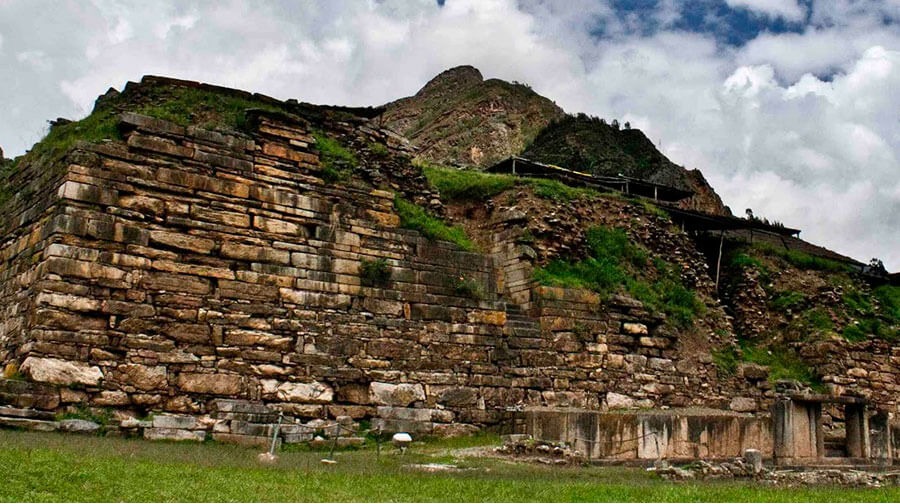 Timeline
Battle of the Eclipse – 585 BC
605 BC
“Buddha” is born – 560 BC
535 BC
Israel in Babylon
600
500
575
525
550
Confucius is born – 551 BC